The Science of energy
Teacher Demo
Energy
Potential Energy
Stored energy and the energy of position
Kinetic Energy
Motion of waves, electrons, atoms, molecules, and substances
Chemical Energy
Energy stored in the bonds of atoms and molecules
Nuclear Energy
Energy stored in the nucleus of an atom – the energy that holds the nucleus together
Potential Energy
Stored energy and the energy of position
Elastic Energy
Energy stored in objects by the application of force.
Gravitational Energy
Energy of place or position
Radiant Energy
Electromagnetic energy that travels in transverse waves
Thermal Energy
Internal energy in substances – vibration or movement of atoms and molecules in substances
a.k.a. “heat”
Kinetic Energy
Motion of waves, electrons, atoms, molecules, and substances
Sound Energy
Movement of energy through substances in longitudinal waves
Electrical Energy
Movement of electrons
Motion
Movement of substance from one place to another
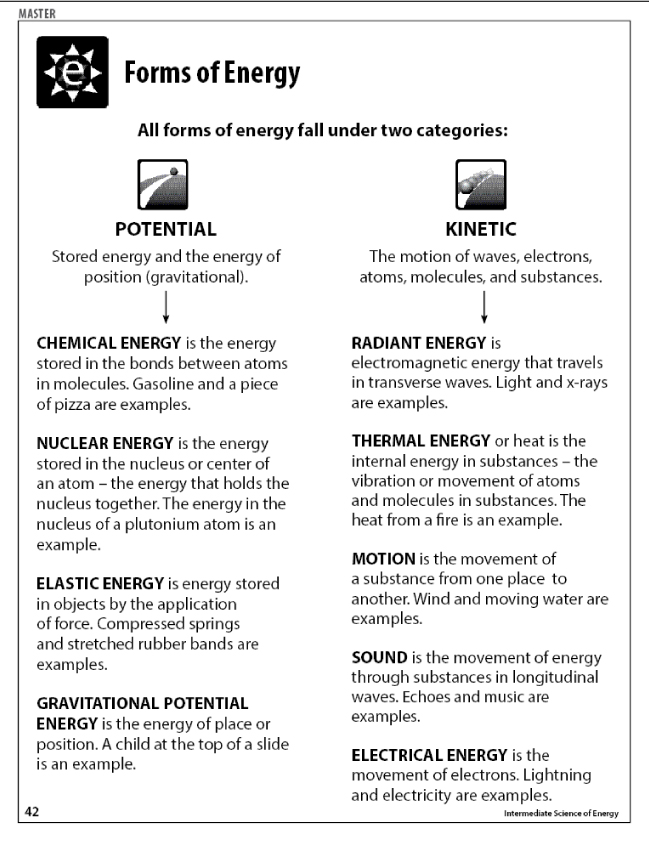 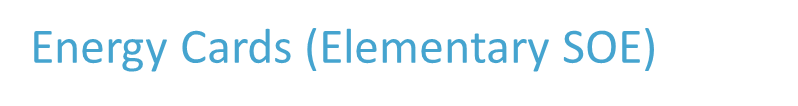 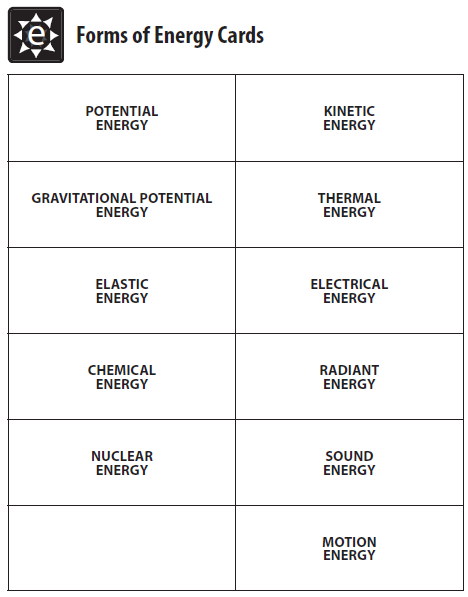 Cut the cards apart; clip them together
Students can use these to help show or work out energy transformations
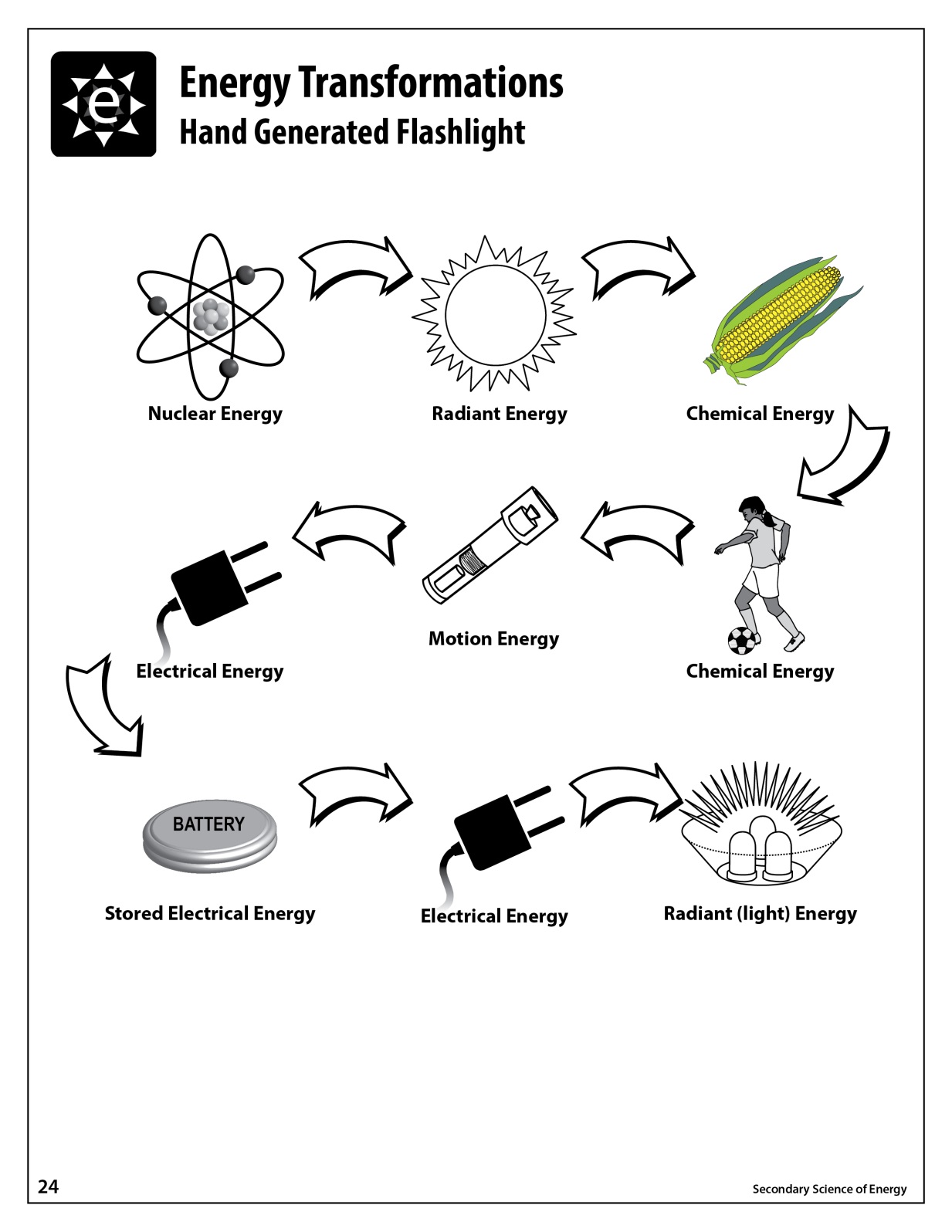 Turning on the Light in Your Closet
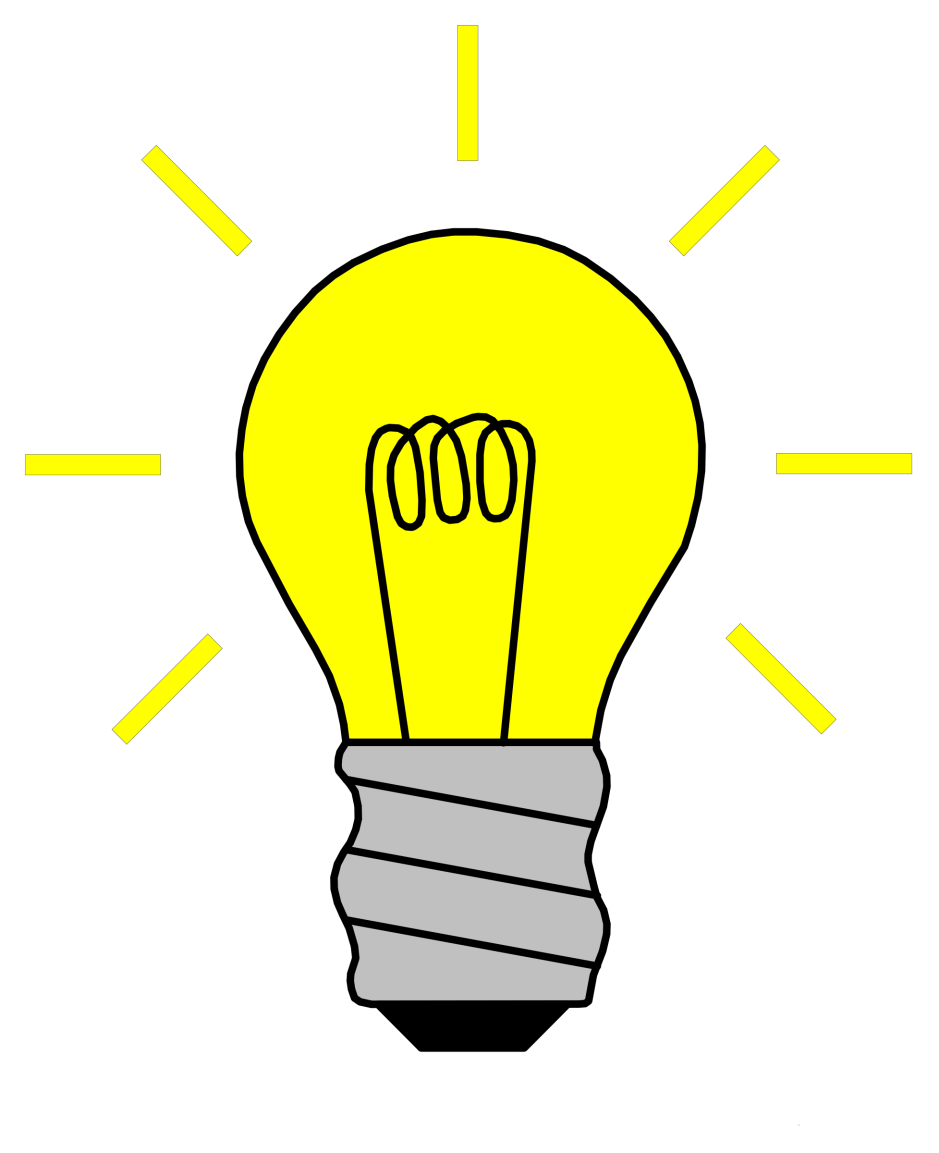 Thermal
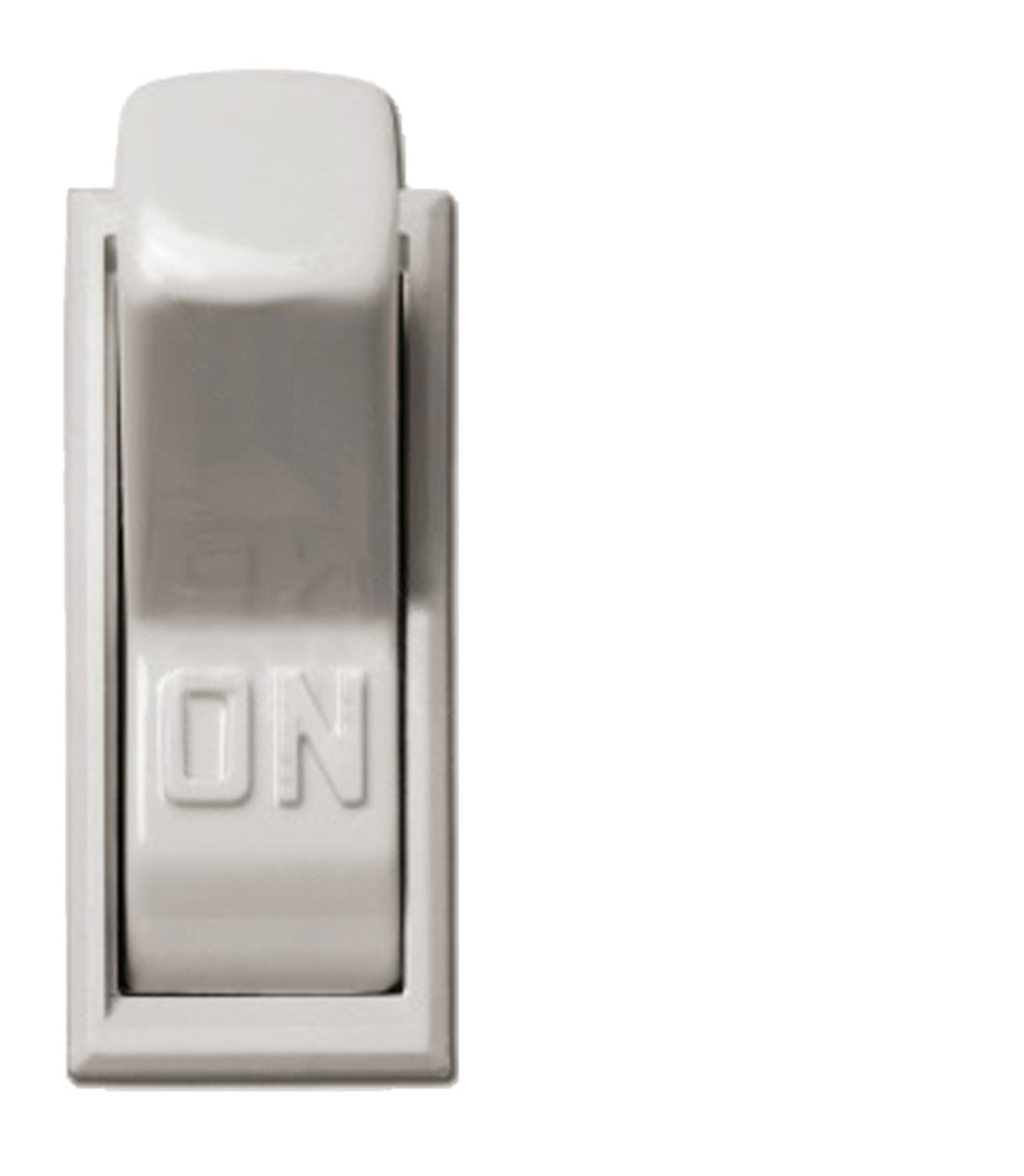 Sound
Radiant
Electrical
Motion
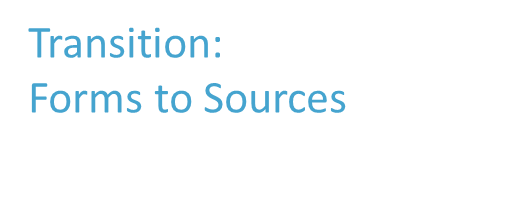 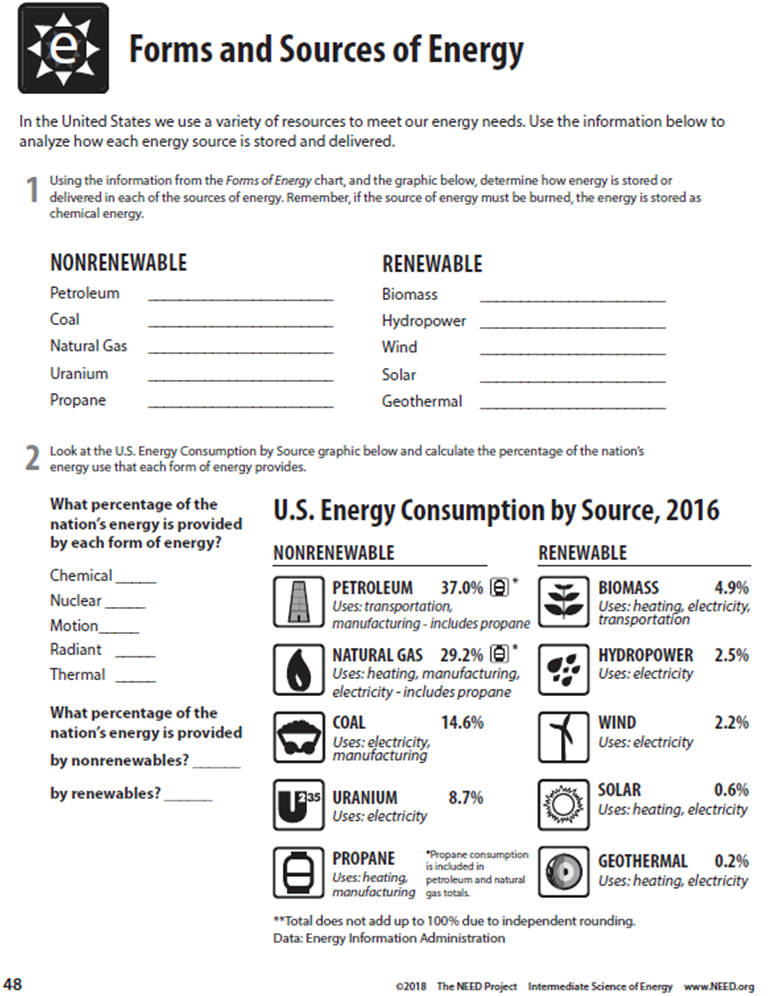 Forms - How Scientists Classify Energy

Sources - Where We Get the Energy To Make Our Lives More Comfortable, Convenient, & Enjoyable
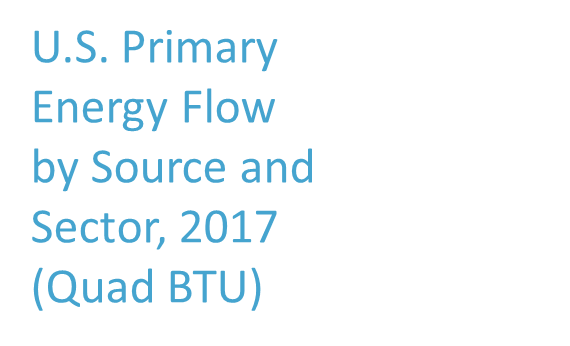 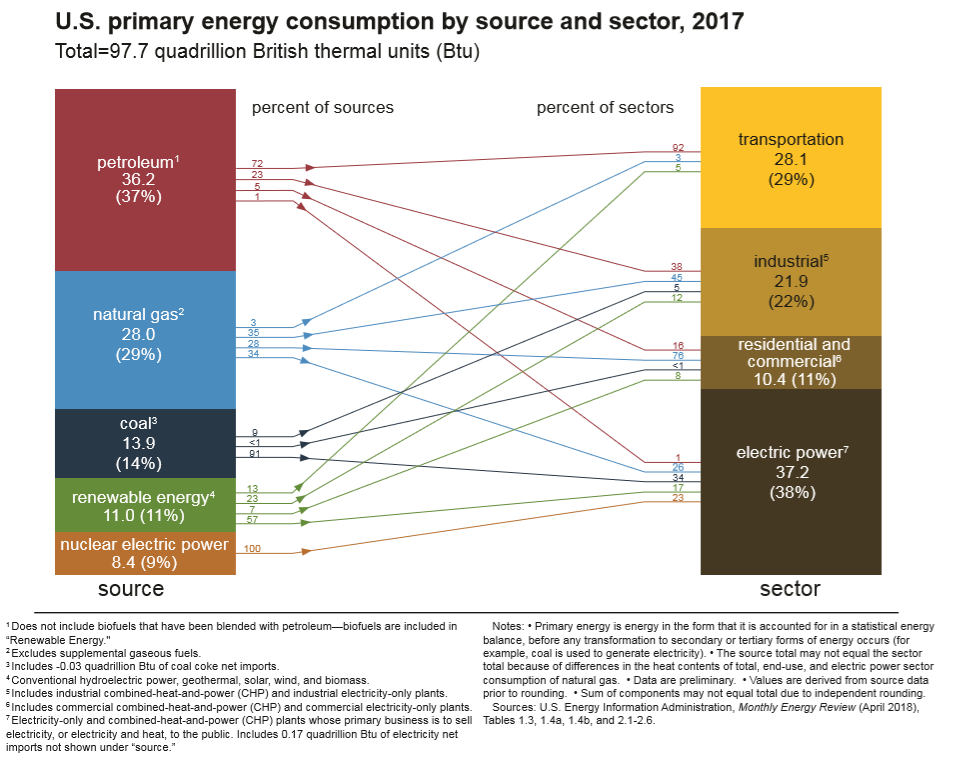 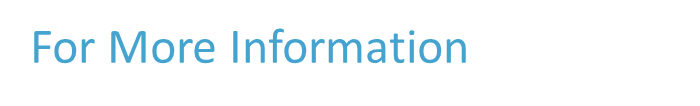 The NEED Project
www.need.org
info@need.org
1-800-875-5029
Energy Information Administration
U.S. Department of Energy
www.eia.gov